Sleid 1
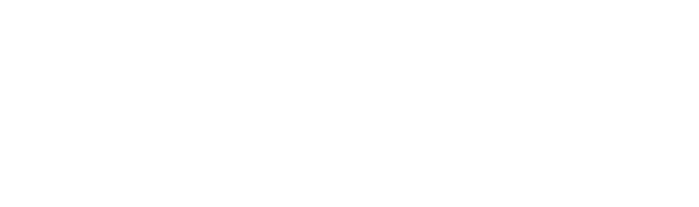 Cadw'n Ddiogel Ar-lein
Sleid 2
Cadw'n Ddiogel Ar-lein
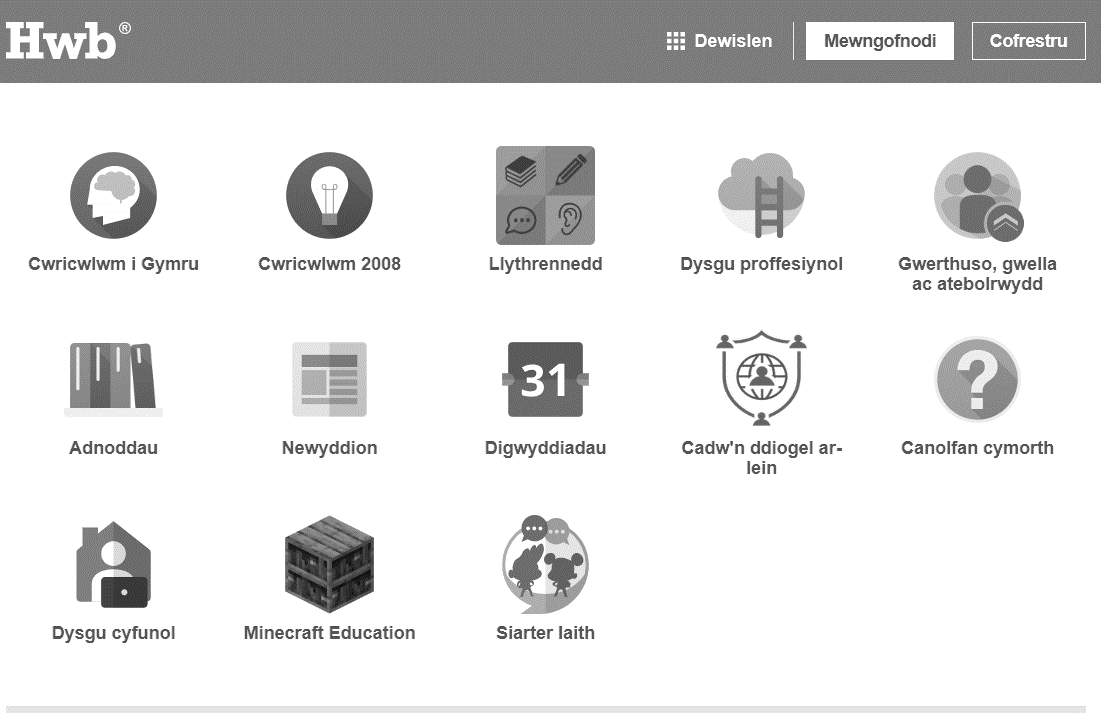 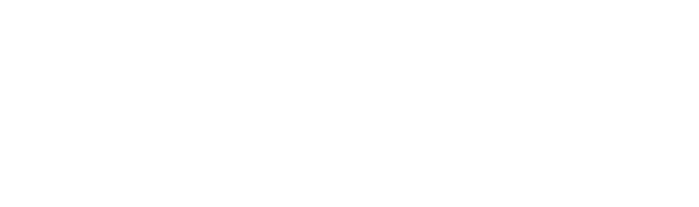 Sleid 3
Cadw'n Ddiogel Ar-lein
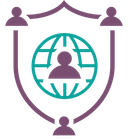 Mae Cadw'n ddiogel ar-lein yn darparu gwybodaeth, adnoddau, arweiniad a hyfforddiant i ysgolion, i’w helpu i:
ddatblygu gwybodaeth am ystod o faterion cadernid digidol
deall y tueddiadau presennol o ran ymddygiad ar-lein plant
addysgu dinasyddiaeth ddigidol yn effeithiol drwy'r Cwricwlwm i Gymru
canfod ffynonellau cymorth pellach ar gyfer amrywiaeth o faterion
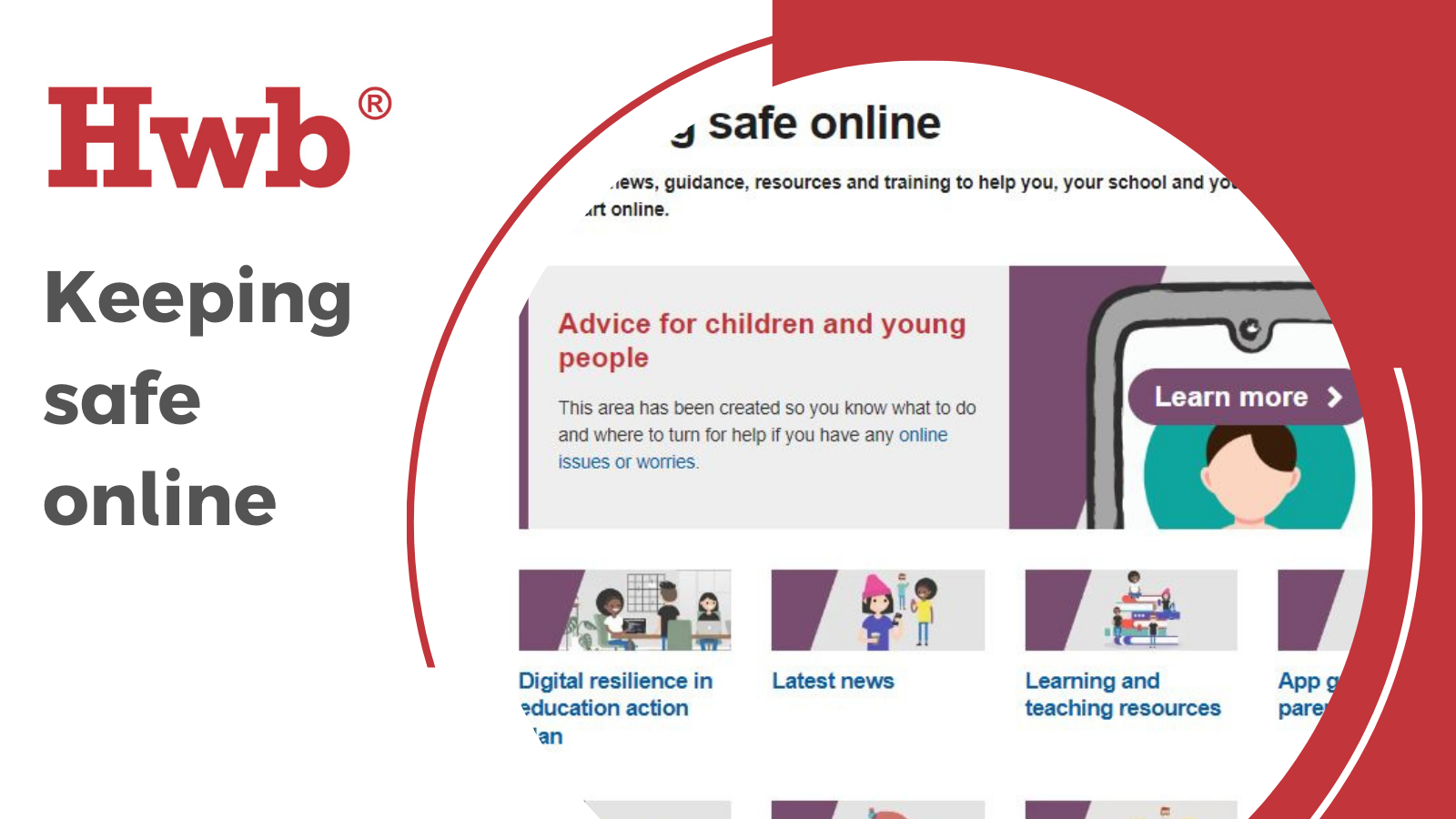 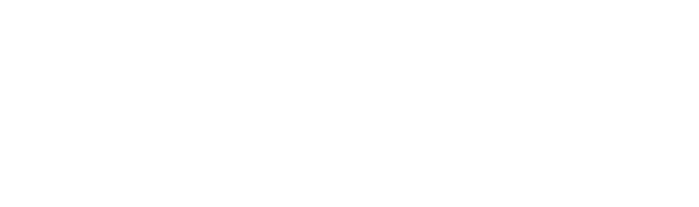 Sleid 4
Cefnogi dysgwyr
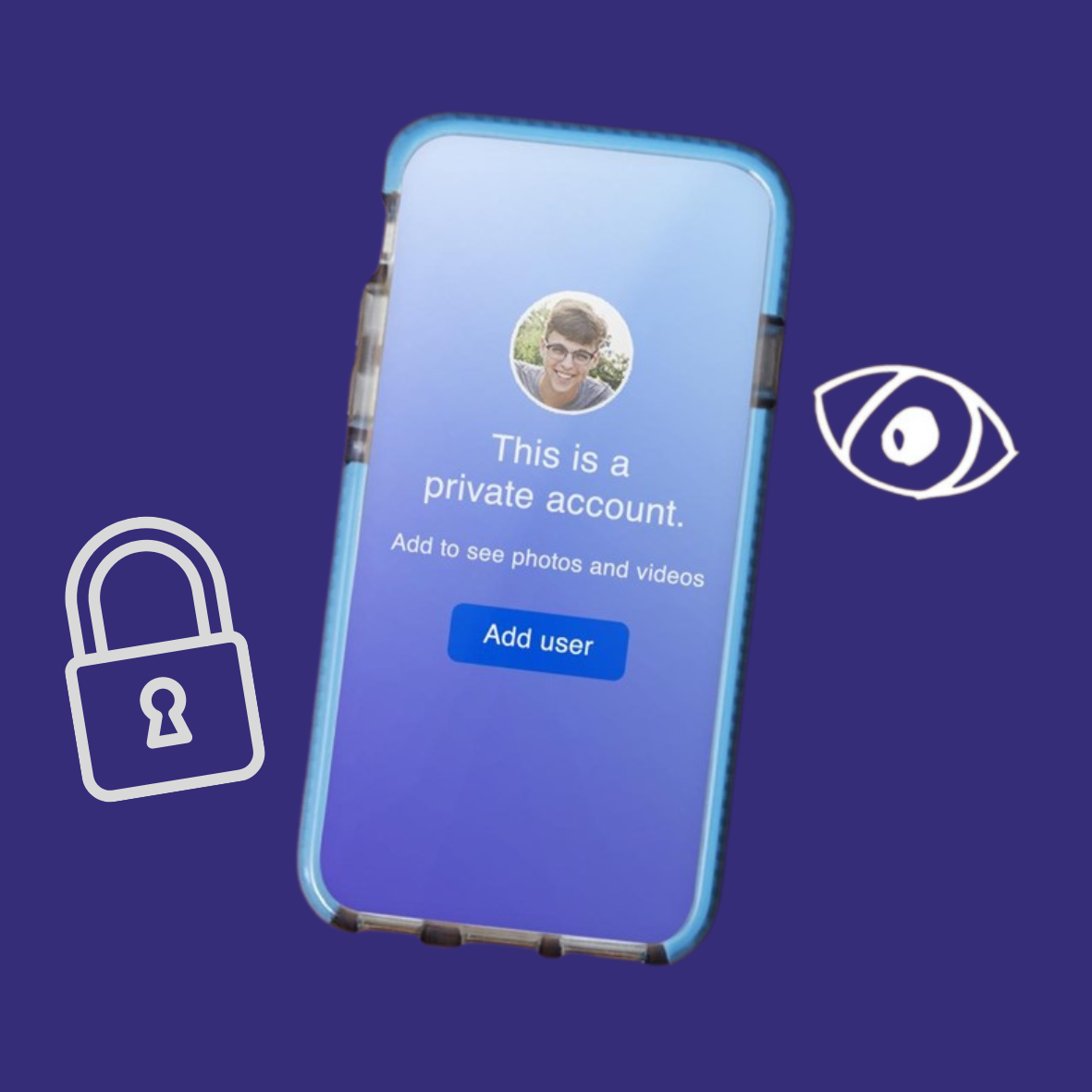 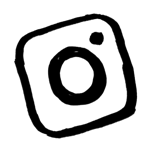 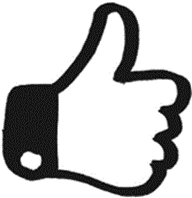 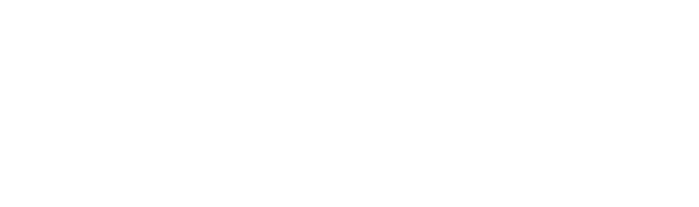 Sleid 5
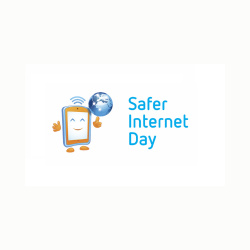 Diwrnod Defnyddio'r Rhyngrwyd yn Fwy Diogel 2025
Rydym yn gwahodd ysgolion i weithio gyda ni i greu cynnwys newydd sy'n gysylltiedig â thema Diwrnod Defnyddio'r Rhyngrwyd yn Fwy Diogel 2025, fel:
sgamiau ar-lein 
camwybodaeth 
Deallusrwydd Artiffisial Cynhyrchiol neu ‘Gen AI’ 

Bydd y cynnwys newydd yn mynd yn fyw ar Hwb ar Ddiwrnod Defnyddio'r Rhyngrwyd yn Fwy Diogel
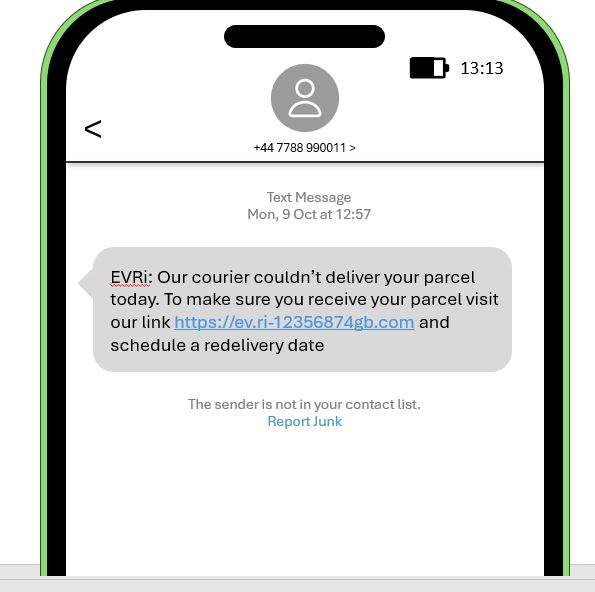 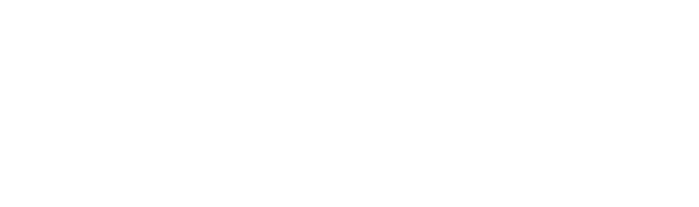 Sleid 6
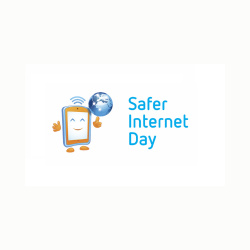 Diwrnod Defnyddio'r Rhyngrwyd yn Fwy Diogel 2025
Mae Canolfan Rhyngrwyd Mwy Diogel y DU wedi cynhyrchu pecynnau addysg ar gyfer Diwrnod Defnyddio’r Rhyngrwyd yn Fwy Diogel, ac maent ar gael yn ddwyieithog ar Hwb

Bydd awgrymiadau da i ddysgwyr a'u teuluoedd ar gael yn ddwyieithog yn nes at yr amser
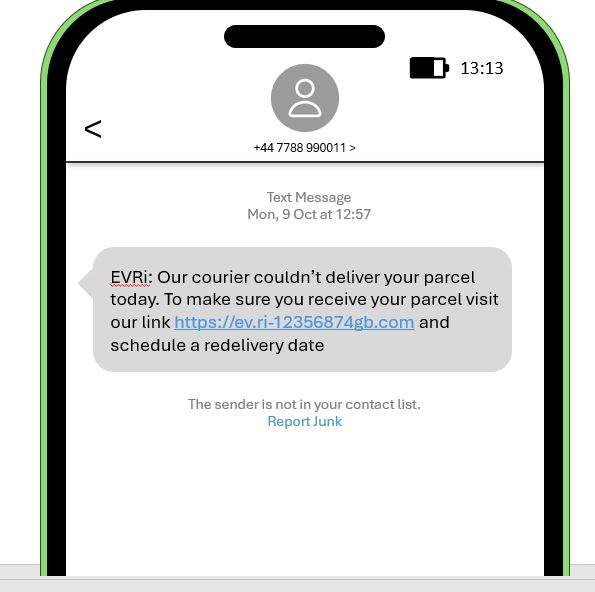 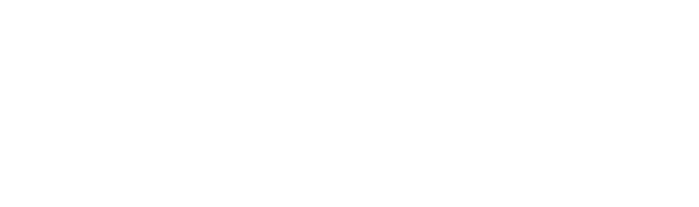 [Speaker Notes: Bydd Amy yn siarad yn fwy manwl am y pecynnau addysg.]
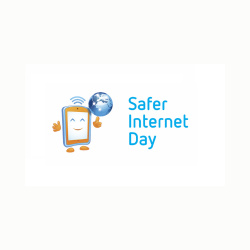 Diwrnod Defnyddio'r Rhyngrwyd yn Fwy Diogel 2025
Rydym yn partneru gydag e-sgol i ddarparu gwasanaethau ysgol gyfan yn y cyfnod cyn Diwrnod Defnyddio'r Rhyngrwyd yn Fwy Diogel 2025 ac ar y diwrnod ei hun

Bydd y gwasanaethau hyn yn darparu gweithgareddau i ymarferwyr ar gyfer yr ystafell ddosbarth ac yn dathlu cyflawniadau dysgwyr
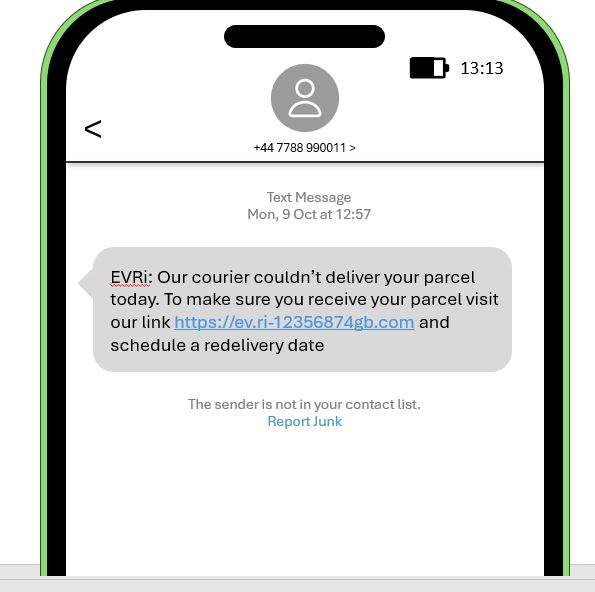 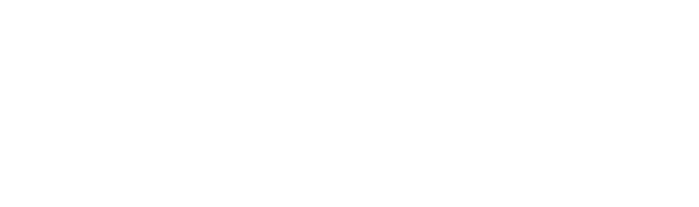 [Speaker Notes: Bydd Huw yn sôn yn fwy manwl am y gwasanaethau.]